令和４年度サービス管理責任者及び児童発達支援管理責任者指導者養成研修
専門コース別研修　障害児支援
演習児童期における支援提供プロセスの管理に関する演習１８０分についての概要と解説
児童発達支援センター
うめだ・あけぼの学園　副園長
作業療法士　児童発達支援管理責任者
酒井康年
この科目の獲得目標
児童期における個別支援計画の策定や中間評価と計画の修正等による支援提供のプロセス管理、支援提供に係るマネジメントについて理解する。
タイムスケジュール
個別支援計画作成に関する講義　30分
個別支援計画の作成演習　　70分
モニタリングに関する講義　20分
モニタリングの実施演習　　60分
2
このセクションでは、アセスメント・情報収集の重要性について確認し、事業所の特徴に応じた実施の必要性を確認する
アセスメントの実際
3
発達支援におけるアセスメントの意義
支援に向けた対象理解・解釈（見立て）・仮説（手立て）・検証
　　「一つ一つの情報を自分なりに解釈し、それらを組み立て、生じている問題の成り立ち mechanism を構成し（まとめ上げ）、支援課題を抽出すること、あるいは、その人がどんな人で、どんな支援を必要としているのかを明らかにすること」
近藤直司（2012）：アセスメント技術を高めるハンドブック．明石書店）
包括的アセスメント：多面的な情報収集する各情報の関連性を捉える
発達的変化、支援の効果を評価し、支援内容の修正、次の支援目標・内容の作成・変更を行う
家族を含めた多様な関係者との共通理解を図る
4
アセスメントの視点
☆こどもの発達の全体像の把握（要因間の関連性も）
①生物的な要因（生理・医学的側面）
発達及び障害の特性、生来的な気質、疾患（診断、病歴、神経・生理学的特徴、服薬等治療方針）など
②心理的な要因（心理・学習・教育的側面）
不安、葛藤、希望、自己イメージ、防衛機制など（認知発達、言語コミュニケーション、社会・情動発達、運動発達などの発達面を含む）、反応パタン等の行動特徴
③社会的な要因（環境・社会・文化的側面
対人関係（家族・支援者・仲間等）、関係機関のつながり、環境構成（家庭・学校等）、周囲の理解・かかわり（家族・学校・支援機関等）､周囲の期待・希望など
5
アセスメントのプロセス
（２）アセスメント過程
（１）初回面接時の状況把握
（３）個別支援計画の作成
②基本的ニーズの把握
①初期状態の把握
③課題の整理
＜情報の整理＞
＜情報の収集＞
6
①初期状態の把握
◎発達状態や行動特性の総合的分析的把握
現在の様子の把握
情報収集　　　　　　　　　 　　　
行動観察
環境観察（環境面、保護者等のかかわり方含む）
家庭での子どもの状況 ＋ 家庭・家族の状況・意向
地域での子どもの状況 ＋ 地域の状況・意向
関係機関のつながりと役割
これまでの経過（「育ちのストーリー」としての把握）
情報収集（○○歴等）

※ 支援提供事業所が得意とする領域と、相談支援事業所が得意とする領域がある。役割分担、聴取済情報の共有等の工夫を。
※児童発達支援と放課後等デイサービスでは必要とする情報に差があるので、各施設において工夫を
7
本人の声を聞き取る
本人の思い、願いを聞く
本人の希望を聞く
本人の将来への希望を聞く
8
直接的に聞き取ることができるものと、様々な状況から推察するものもある。思い込みと誤解に注意。
①情報収集
＜発達歴＞
母親の妊娠中、出産時の状況
運動、対人関係、言語等の発達の経過、状況
＜病歴・療育歴・教育歴・社会資源活用歴＞
医学的に配慮すべき内容の把握
これまでどのような療育や保育、教育を受けてきたか
＜家族・生活状況＞
家族構成、家族の印象（父母、きょうだい、祖父母）
生活リズム：1日、１週間、月の過ごし方
家族観、子ども観、養育観
家族、家庭で困っていること（具体的に）
　　→経済、夫婦間、他のきょうだい児であることも
・家庭機能（よい面も把握する）
9
＜園や学校等の関係機関での状況＞
関係機関での生活の流れ
関係機関での生活の様子
　（できている／できていない、得意／苦手等)
　（頼りにしている人、苦手な人、仲間関係等）
関係機関の子ども、家族の見立て
支援の目的・内容・方法
保護者の関係機関に対する思い
　（満足／不満足、希望：保育・教育内容等）
関係機関のつながり（エコマップなど）、地域資源調査
10
②行動観察
事業所における自由場面、設定場面での観察
保育、教育、地域活動場面での観察
　　→環境面、本人の困難さ・うまくいっている部分
③発達検査
◎検査の目的を明確にし、必要な情報の内容を確定する
◎態度や反応内容、一部正答等の芽生え反応も把握する
◎実施において保護者の了解と理解を得、結果を報告する
◎個人情報管理、活用範囲を明確にする
【発達・知能検査の例】
　新版K式発達検査
　田中ビネー知能検査V、
　WPPSI、WISCｰⅣ、日本版KABC‐Ⅱ
　PEPｰⅢ
　遠城寺式乳幼児分析的発達検査　　　　　　　　　　　等
【言語・ｺﾐｭﾆｹｰｼｮﾝ検査の例】
　ITPA言語学習能力診断検査　等
【その他検査の例】
　Vineland-II適応行動尺度
　フロスティッグ視知覚発達検査
　JPAN感覚処理・行為機能検査
　新版S‐M社会生活能力検査  等
11
アセスメントの工夫
情報収集を効率的に確実に行うために、統一された記入用紙の準備
施設の特徴に応じて、必要なアセスメント内容の検討を行う
余暇活動を提供することがメインの事業所であっても、その余暇活動に関連するアセスメントが実施されるべき
フォーマルなアセスメントツールと、インフォーマルなアセスメント情報の有効活用
12
②基本的ニーズの把握
「発達支援」に即したニーズ把握
　　　子ども本人の発達したいというニーズ
　　　　・生活習慣、社会技能等の自立課題の把握（できる／できない）
　　　　・運動や言語発達、認知特性の把握（得意／苦手）（強み／弱み）
　　　　・社会性・行動・情緒の発達課題の把握（未学習・誤学習）
　　　　・自分の希望（やりたいこと、好きなこと、将来の夢など）
「家族支援」に即したニーズ把握
　　　家族の希望（どう育ってほしいか）、困りごと、不安など
　　　　・家庭内または外出時に困っていることの把握
　　　　・子どもの特性に応じた家庭環境、子育て力等の把握
「地域支援」に即したニーズ把握
　　　地域生活を送る上での課題、関係機関の困りごとなど　
　　　　・園や学校、他施設で困っていること
　　　　・連携や役割分担が必要な機関の把握
13
このセクションでは、実際に個別支援計画を作成する演習を含む。児童ならではのポイントを確認する
個別支援計画の作成におけるポイントと課題の整理
14
③課題の整理
◎集められた初期状態の情報の評価
　　　・発達支援／家族支援／地域支援毎に整理
　　　・生物学的／心理的／社会的視点で整理
◎本人や家族等の意向
　　　・本人／家族／地域の各ニーズと相互関係の整理
◎支援者が気になること（考えること）
　　　・課題、要因の理解・解釈・仮説としてまとめる
◎支援の課題の抽出
　　　・支援が必要な課題（育てたい、修正したい（環境含む））
◎将来の見通し
　　　・その支援をすることで、将来何が期待されるか
15
◎課題の整理で大切な視点（発達期にあることを意識する）
　　・ 主語を明確にすること
　　・ 事実と思い・推測を区別すること
　　・ 全体と部分（生活、発達等の要素）をみること
　　・ 発達の順序性と非順序性（非定型）の視点
　　・ 学習（誤学習と未学習）の視点
　　・ 得意・強みと苦手・弱さの視点
　　　　⇒苦手・弱さをリフレーミングすることで､支援の視点に気づくことがある：必ずしも悪いことではない、できている部分もある、支援に活用できるいい部分がある・・・）
　　　　⇒できている部分を伸ばす、活用する、発展させる
　　・ 多様な関係機関との役割分担と協働の視点（地域連携）
　　　　⇒ 事業所としてのコンセプトと照らし合わせること
　　　　⇒自事業所で取り扱わない課題は、どこが担ってくれているのかの意識を

⇒ アセスメントの要約をする（100～200文字程度）
16
ニーズ・課題の整理表作成時の留意点（例）
利用者名　　　　　　　　さん
・「誰」欲したニーズ」かを明確に記載し整理することがポイント．
　例えば、①保護者のニーズを子どものが欲したように書かないこと、②支援者から見た発達ニーズ（感覚ニーズや運動ニーズ）もわけること
・左記のニーズの記載内容と主語が一致するとは限らない。解決すべき課題の主語を明確化することでどこにアプローチすべきかが定まる
・ここで挙げられた記載内容が、「個別支援計画」の具体的な到達目標となりうる
・まずは、聞き取り表、モニタリング情報等に記載されている状況で左記に挙げたニーズに該当する文言をそのまま抽出する。
・すでに参考とする書類の記載者（保護者、相談支援専門員、職員等）の主観のもとに記載されている可能性が高いことに留意して読み取る
・「支援者が気になる」等と思う根拠は何！
・障害特性や家族像、地域資源等の一般的なイメージから推察される「強み・可能性」の記載にとどまらないこと
・より個別性を持たせるため、具体的に記載する
「支援者の知識と技量があからさまになる」
・左記のニーズの把握、状態の評価の内容を基に論理的に記載できるか！
17
個別支援計画作成時の留意点（例）
利用者名　　　　　　　　　　　　　　　　　　　　　　　　　　　　　　　　　　作成年月日：　　　　年　　月　　日
◎どのような子どもに育ってほしいかを保護者とともに
◎ワクワク、ドキドキ感のある計画になるように本人とともに
◎具体的な到達目標とリンクさせることが必要
◎具体性は必要だが、気持ちの在り方や育む力など緩やかな表現も
◎長期目標は約１年、短期目標は３～６か月で設定
○到達目標
支援期間終了後（モニタリング時）に到達しているであろう「子どもや家族の様子」を記載
【主語は子ども・家族】
到達目標に掲げた子どもや家族等の様子になるよう、事業所がどのような「専門的な支援」、工夫、配慮を行うのかを具体的に記載。家族支援および地域支援の場合も具体的働きかけを記載　　【主語は事業所】

※　モニタリング時に、事業所の支援の質、力量が問われる⇒達成できなかった場合は子どもや家族、地域のせいではなく、事業所の目標設定や支援内容が悪かったと評価する
・発達支援と家族支援と地域支援の割合は３：１：１を目安に設定。
　項目欄は、発達支援では発達の領域（運動、遊び・・・）で記載してもよい⇒アセスメントと直結
・「ニーズの整理票」で作成したニーズ、発達課題等を書けるよう欄を追加してもよい
言葉で発せられるニーズだけでなく、子どもの成長に必要な「発達ニーズ」も検討して目標を設定
◎事業所として、どのようなコンセプトで支援していくのかも含めて書けるといい
　　（どのような子どもに育ってほしいのか、育てたいのかなど）
◎全体の活動のねらいとの関係がわかるといい
◎子どもの育ちにいいことがわかるといい
◎支援の見通し、イメージが持てるように（1年ではない長いスパンでの見通しも含めて）
総合的な支援方針
平成　　　年　　　月　　　日　　　利用者氏名　　　　　　　　　　　　　　　　　　印　　　児童発達支援管理責任者　　　　　　　　　　　　　　　印
18
個別支援計画作成演習
演習の中で、実際に個別支援計画を作成する機会を用意してください
時間の都合で、個別支援計画全てを作成することが困難であれば、部分的に作成事例を用意しておいて、残りの１〜２項目のみ埋めてもらうような形でも良い
作成後に、計画のポイントを振り返って確認をする
19
個別支援計画作成演習後の確認
作成した個別支援計画の振り返り
【計画作成のポイント】に照らし合わせて、表現などを見直してみましょう
本人や家族のニーズを反映し、
　＜総合的支援方法→長期目標→短期目標→項目ごとのねらい＞という形で、関連づけられ、整合性がとれていますか
　時に短期目標より、項目ごとのねらいの方が、大きな内容になっていることを見かけます
「楽しく」「ちゃんと」などの抽象的な表現になっていないか
赤ペンを用いて、必要な修正を行いましょう。前の文章は消してしまわずに、見える形で修正してください
20
計画作成のポイント
障害児支援利用計画に基づき個別支援計画を作成しているか
本人や家族のニーズがきちんと反映されているか？
支援者側の押し付けになっていないか？
本人や家族を中心として、本人、家族と一緒に作っているか？
本人や家族にとって分かりやすい言葉で書いているか？
到達目標は、・本人主語で具体的な行動で書いているか？
　　　　　　　・抽象的な言葉でごまかしていないか？
　　　　　　　（例 ： 安定した生活、薬がちゃんと飲めるように…ｅｔｃ）
　　　　　　　・到達できる目標になっているか？
適切な期間を設定しているか？
支援内容は、具体的場面を想定しているか？
障害や特性に応じて配慮されているか？
エビデンス（根拠）のある支援になっているか？
本人や家族がやれることまで、支援者側がやっていないか？
21
このセクションでは、児童期におけるモニタリングの意義を確認し、実施する。この期間の変化を捉えて個別支援計画を再作成する。
モニタリング実施におけるポイントと課題の整理
22
児童期におけるモニタリングの意義
発達・育ちの変化が大きい（児童分野の特徴）
育っていること、成長していることの確認
新たな課題の確認
家族の意向や、支援機関の状況も変化する
家族の状況も変化する可能性がある
家族のパワーバランスの変化
新しいきょうだい、きょうだいの進級・進学、家族の就労状況・転勤、介護ニーズ
状況とニーズ、現在の支援状況への満足度などを把握する
23
個別支援計画の中間評価作成時の留意点（例）
・まずは「ほぼ達成」「未達成」の場合に『何故だろう？』と見直し、早急に対策を考える。次に、「達成」についても『何故だろう？』を考え、良かった点を次につなげる。
・原因となることを支援者、子ども、保護者、関係者、事業所環境、家庭環境、学校環境等々の様々な視点から考察する。特に支援者（自分）以外に原因があるときには、「今後の対応」がより具体的に多面的にする必要がある
・未達成でかつ原因がわからない場合は、目標そのものがズレている、もしくは全く的外れであることも多い。その場合、支援者のこだわりで、到達目標を継続することは不適切
　（支援者に技量がないことを棚に上げ、子どもに無理な目標を強いてしまうことになる。）
・「個別支援計画」の具体的な到達目標を転記し、評価を行う。
・到達目標の設定が具体的であれば、すぐに評価ができる
・色々と理由、解釈をつけて評価しなければならないときは、目標設定が大雑把である場合が多い
24
状況（設定）確認　　　　（事業所名は架空）最初の計画作成から半年後
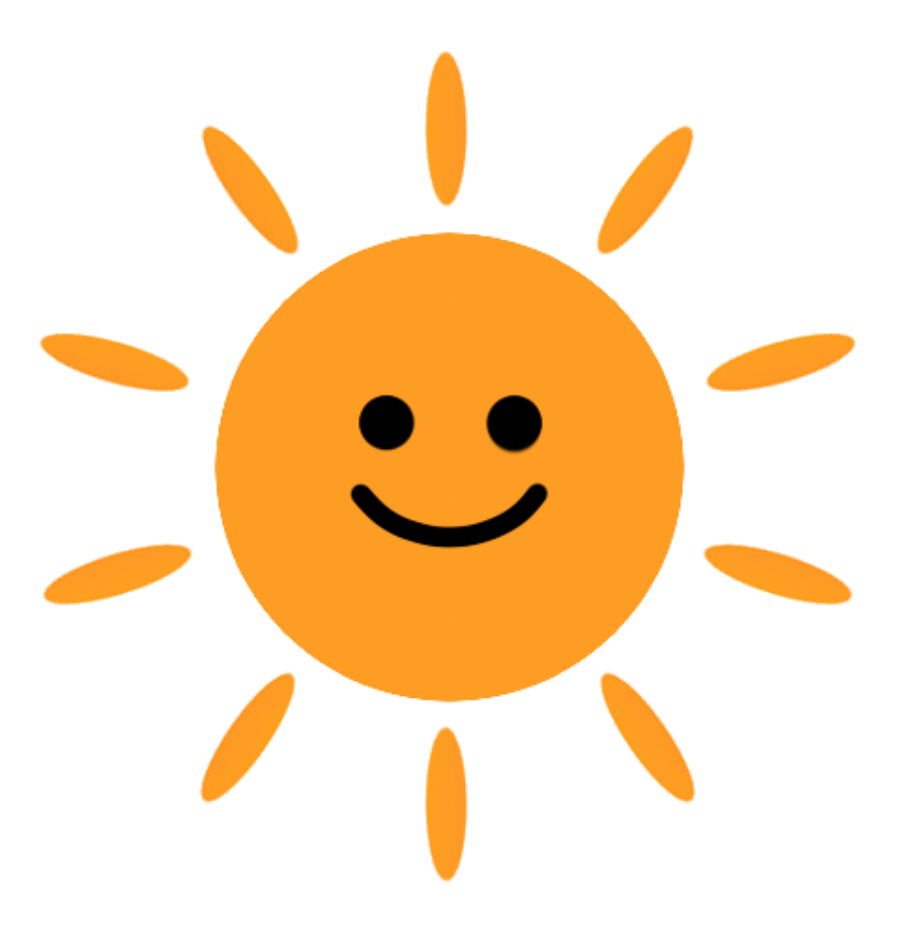 相談支援事業所ONE
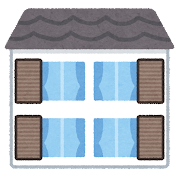 業務上連携機会があり、自立支援議会の児童部会などで顔を合わせる機会がある。
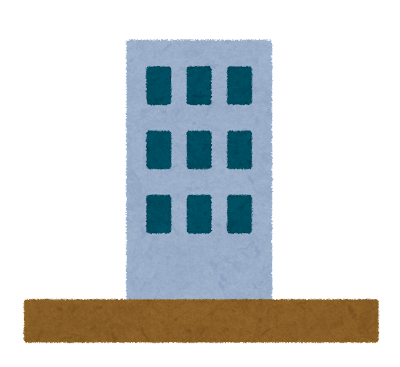 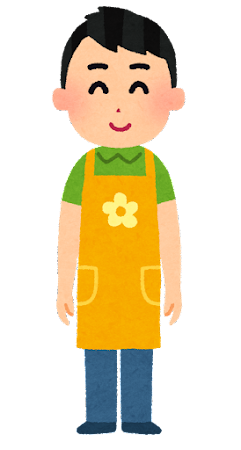 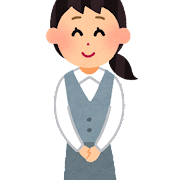 放課後等デイサービス
さんさん
業務上連携機会が比較的多い関係
この地域では児童発達支援センターが、療育支援ネットワークの中心的な役割を担っている。
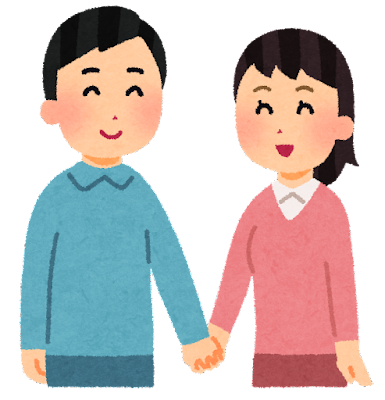 週２回楽しく通うことができている
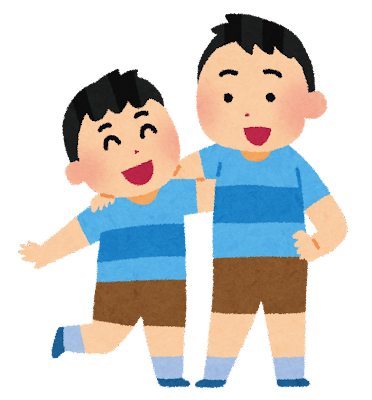 小学校
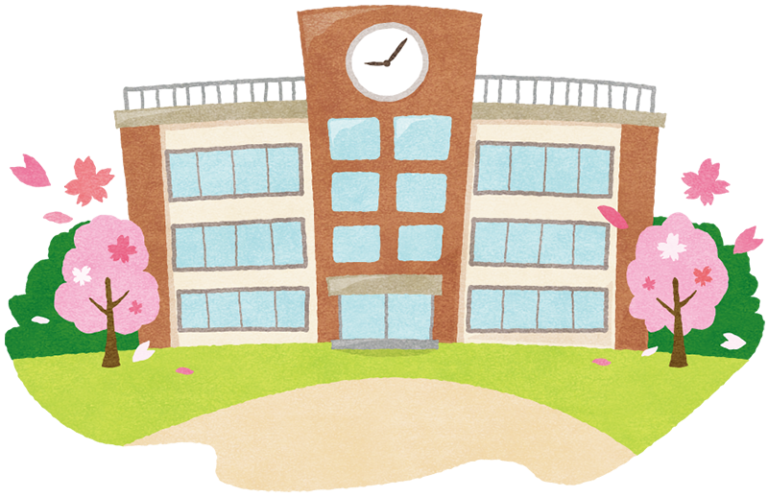 児童発達支援センター
tomorrow
Aくん家族
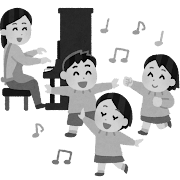 市内の『児童発達支援センターTomorrow』（以下、児発C）に通所していたAくんは、地元の小学校支援学級に進学をした。Aくんのさらなる成長のため放課後等デイサービス「さんさん｣の利用も開始した。『相談支援事業所ONE』での相談支援も開始となり、計画相談が始まっている。新しい生活が始まり、少し混乱した時期はありましたが、入学後４ヶ月が経過し、安定的に過ごせるようになってきた。保護者からは安堵の声とともに、保留していた母の仕事について時間数を増やす希望が出されている。
25
半年後の事例の概要（例）
26
[Speaker Notes: 事例の読み込み（紹介）に5分

本事例は「移行期の支援」の要素が加わっている]
モニタリング演習
作成した個別支援計画を、半年後の情報を踏まえてモニタリングの実施をする
特に、単に達成・未達成・継続を判断するだけでなく、その要因はどこかを分析することは重要である。
27
個別支援計画再作成演習
演習の中で、モニタリング後の個別支援計画の再作成する機会を用意してください
時間の都合で、個別支援計画全てを作成することが困難であれば、時間に応じて、作成する部分に塩梅をつけてください
作成後に、計画のポイントを振り返って確認をしましょう
28
個別支援計画再作成演習後の確認
再作成した個別支援計画の振り返り
【計画作成のポイント】に照らし合わせて、表現などを見直してみましょう
１回目の作成は、作成の手順を確実に終えることを重視し、２回目の作成ではより具体的な内容になっているか、適切な支援内容になっているか、など、質的な側面に焦点を当てて振り替えりができるようにしましょう
29
都道府県研修で本講義を実施する際に検討して欲しいこと（まとめ）
提示する事例については、地域の特性を反映したケースをもとに、作成して欲しい
実際の事例をもとにしつつも、演習しやすいように、アレンジして欲しい
講演内容については、前プログラムで行い、この時間は、演習に時間を割くようにして欲しい

各項目における基本的な手順は、他領域と共通であるが、その中の要点・配慮点において児童期特有の内容があるので、そこが際立つように演習の中でもファシリテートしたり、気づきを与えるようにしてほしい
30